Lorem ipsum
Lorem ipsum
INSERISCI QUI LA TUA IMMAGINE
Titolo
Sottotitolo
Lorem ipsum dolor sit amet, consectetur adipiscing elit, sed do eiusmod tempor incididunt ut labore et dolore magna aliqua. Ut enim ad minim veniam, quis nostrud exercitation ullamco laboris nisi ut aliquip ex ea commodo consequat. Duis aute irure dolor in reprehenderit in voluptate velit esse cillum dolore eu fugiat nulla pariatur. Excepteur sint occaecat cupidatat non proident, sunt in culpa qui officia deserunt mollit anim id est laborum.
Lorem ipsum dolor sit amet, consectetur adipiscing elit sed do
Lorem ipsum dolor sit amet, consectetur adipiscing elit, sed do eiusmod tempor incididunt ut labore et dolore magna.
Lorem ipsum dolor sit amet, consectetur adipiscing elit, sed do eiusmod tempor incididunt ut labore et dolore magna aliqua. Ut enim ad minim veniam, quis nostrud exercitation ullamco laboris nisi ut aliquip ex ea commodo consequat. Duis aute irure dolor in reprehenderit in voluptate velit esse cillum dolore eu fugiat nulla pariatur. Excepteur sint occaecat cupidatat non proident, sunt in culpa qui officia deserunt mollit anim id est laborum.
La nostra visione
The leading technologies for a sustainable tomorrow.
Il nostro obiettivo è sempre stato quello di ridefinire lo stato dell'arte di ogni tecnologia che sviluppiamo, ecco perché diciamo "le tecnologie leader". Non vogliamo avere alcun limite nell'ambito che copriamo, ma qualunque cosa facciamo deve dare un contributo positivo alla sostenibilità globale... e ogni volta che innoviamo qualcosa che vogliamo che questo accada nel prossimo futuro, questo è il motivo per cui abbiamo detto "domani sostenibile".
Storia
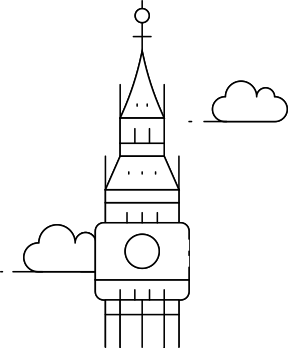 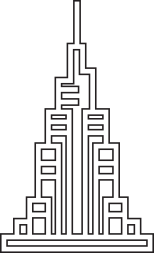 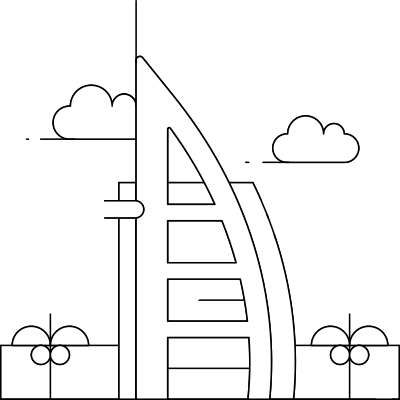 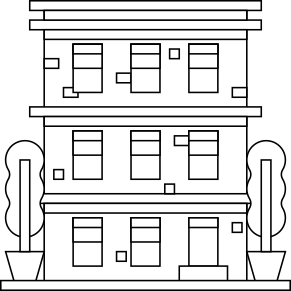 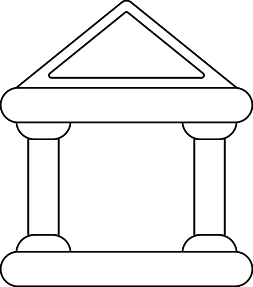 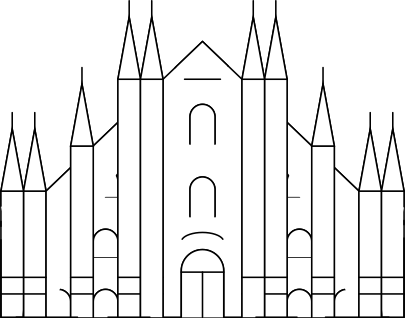 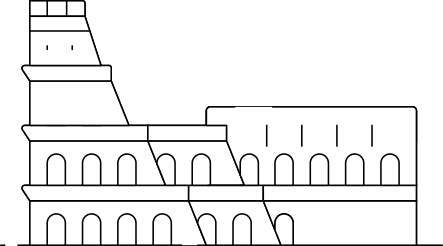 2012
2013
2016
2018
2019
2021
2022
OVER fa i primi passi dai laboratori di La Sapienza a Roma
Apertura sede di Dubai
OVER entra nel mercato bancario diventando il suo leader
Partnership con DUTCO Group negli Emirati Arabi Uniti
Apertura sede di Londra
Apertura sede di Milano
Lancio sul mercato di OVER
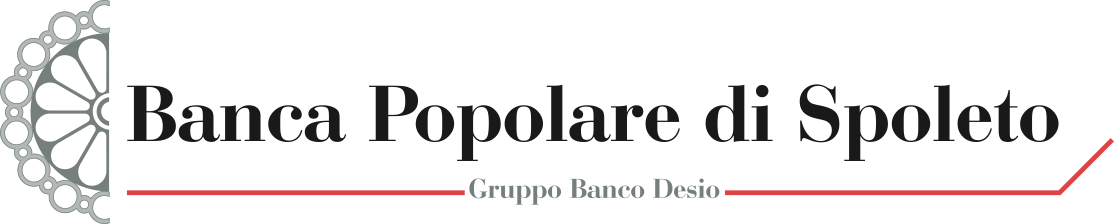 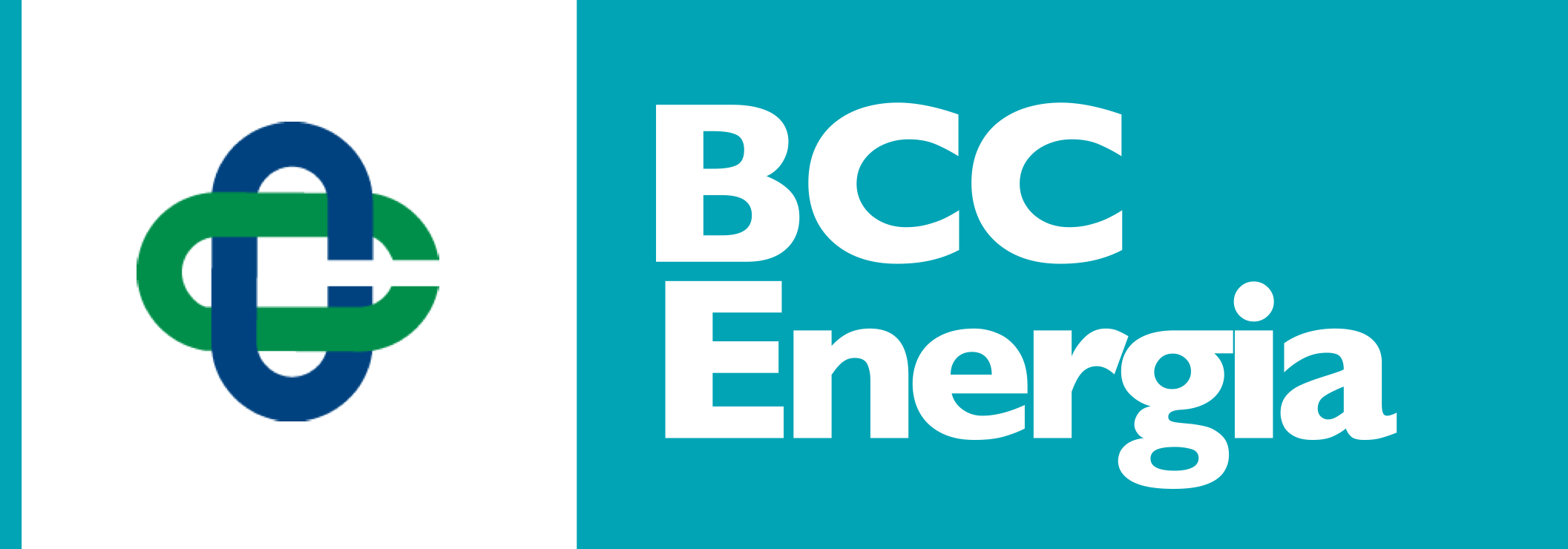 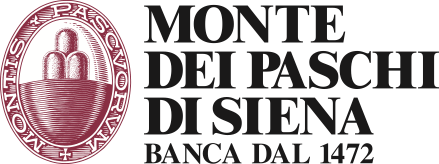 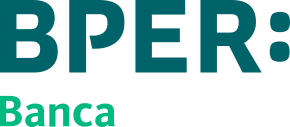 Clienti & Partners
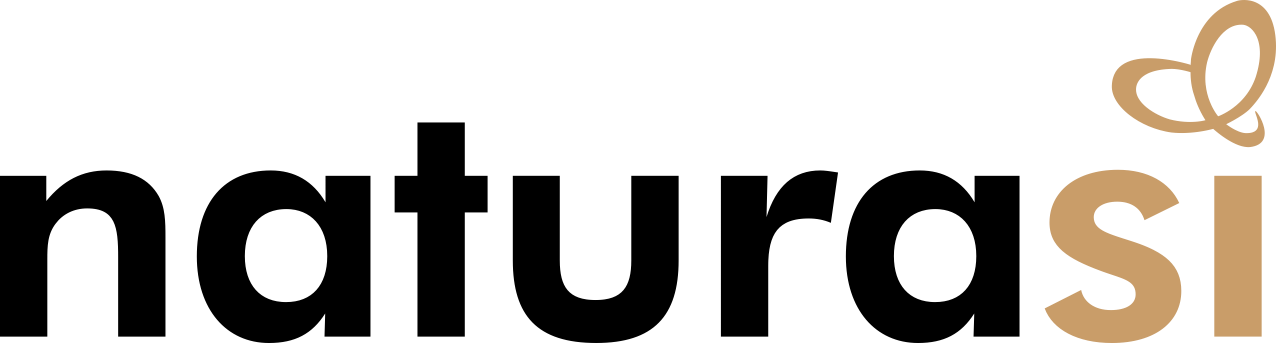 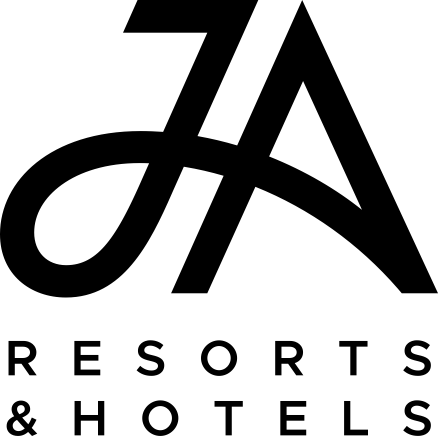 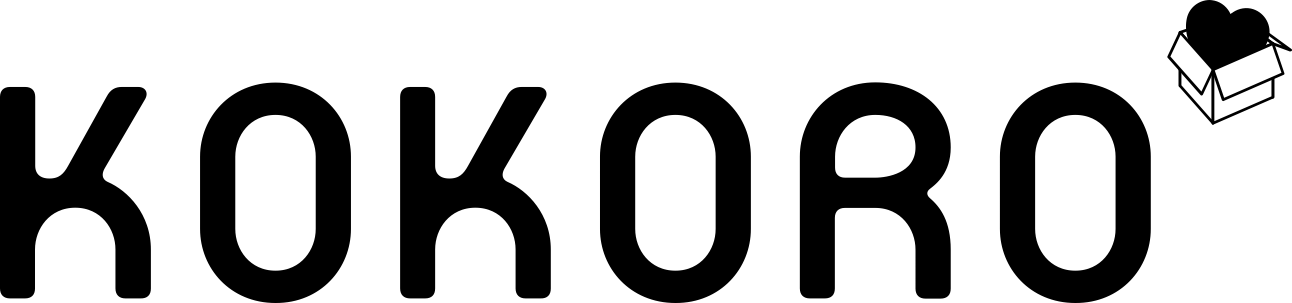 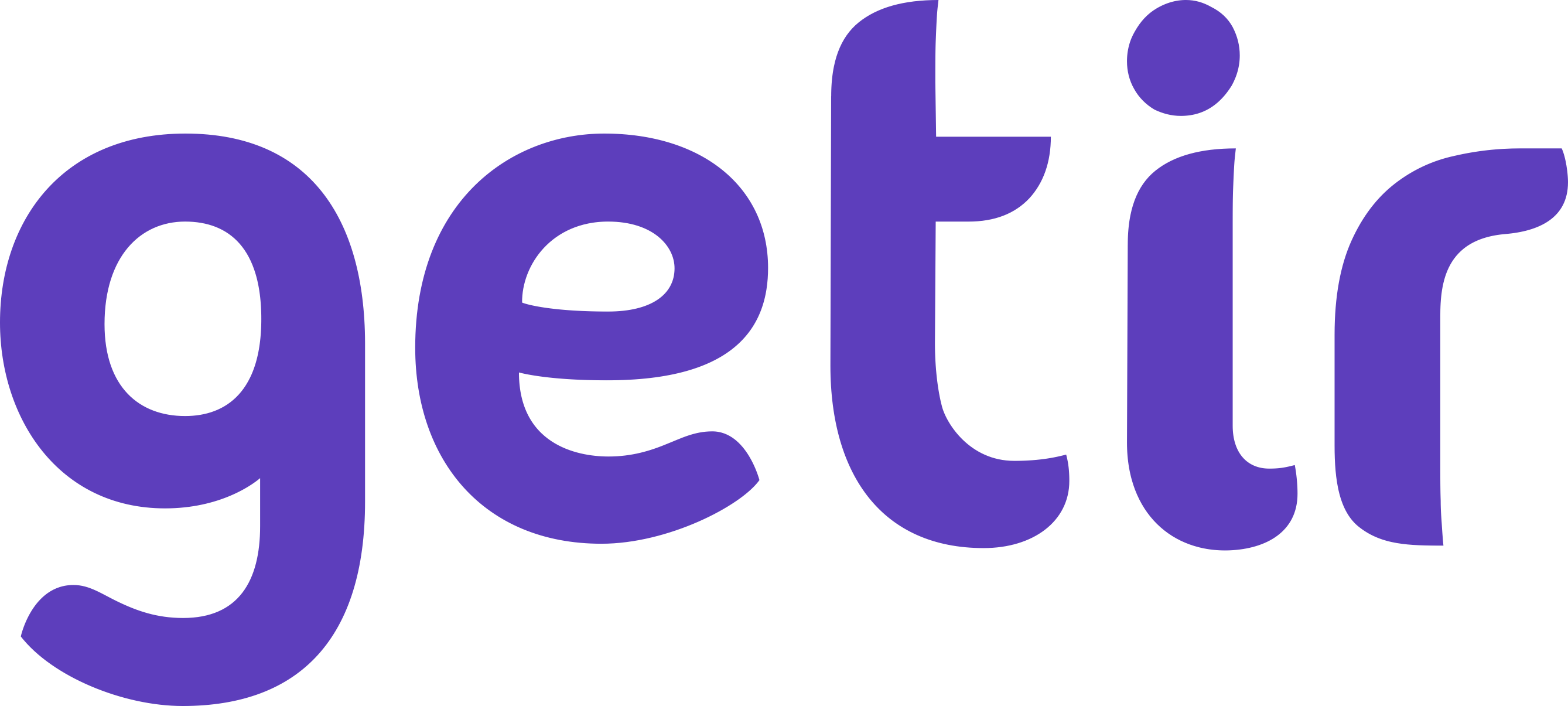 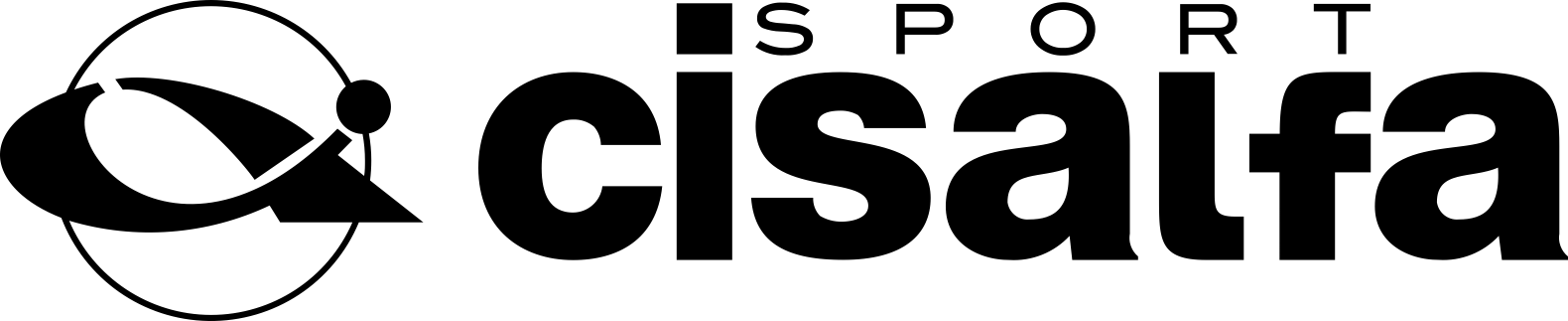 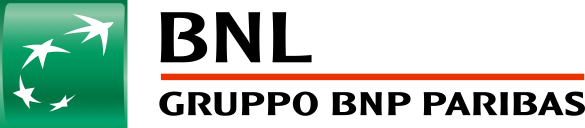 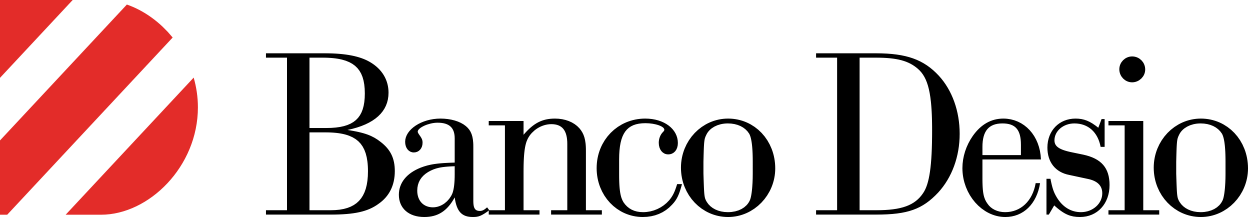 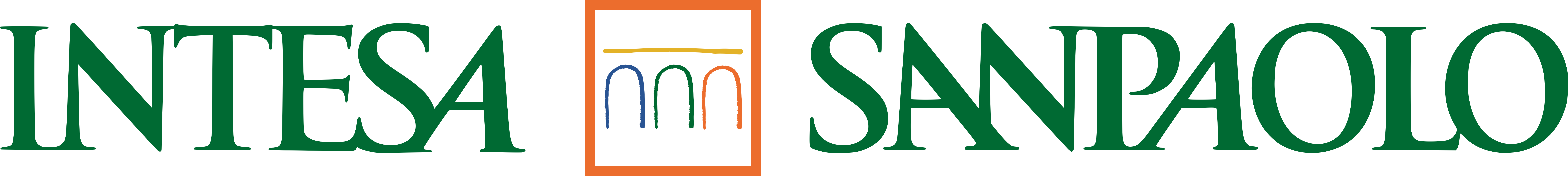 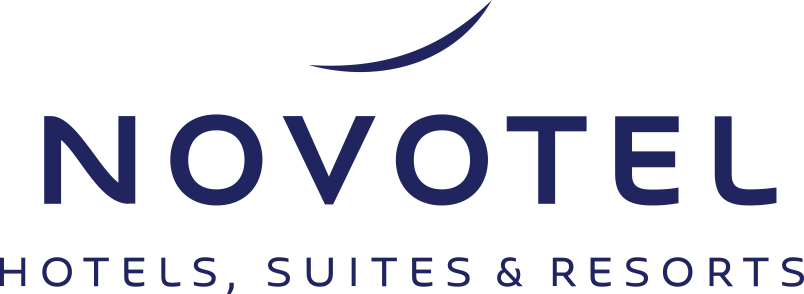 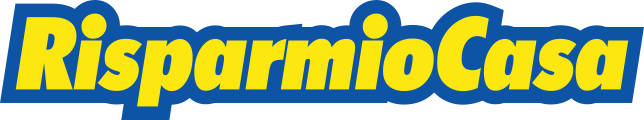 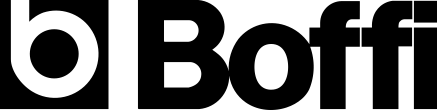 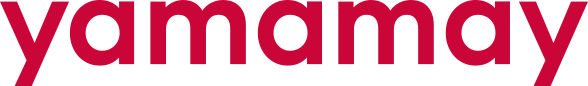 Prodotti
Web app unificata per gestire il rischio per la salute associato alla qualità dell'aria
SW per controllo remoto ed efficienza energetica
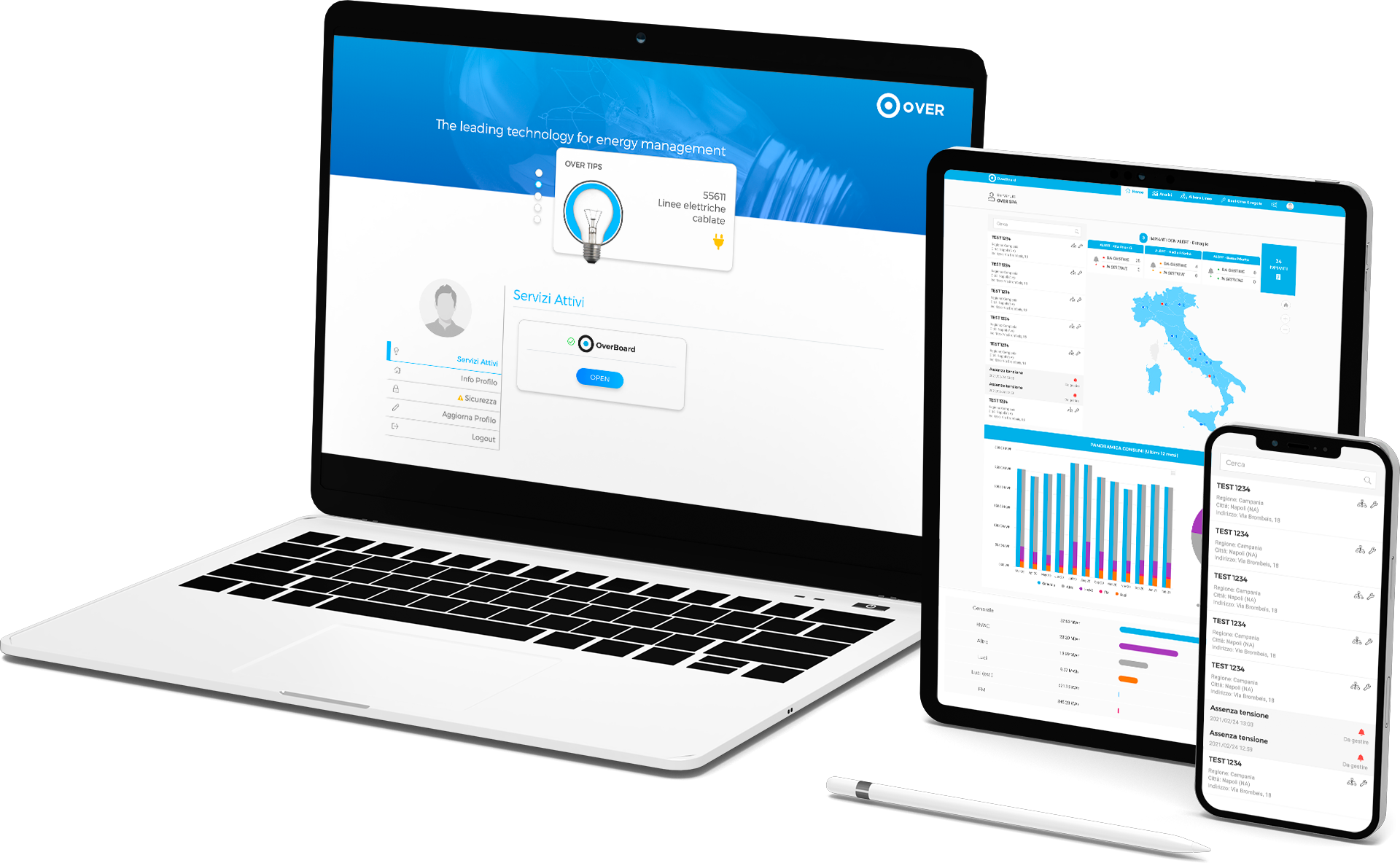 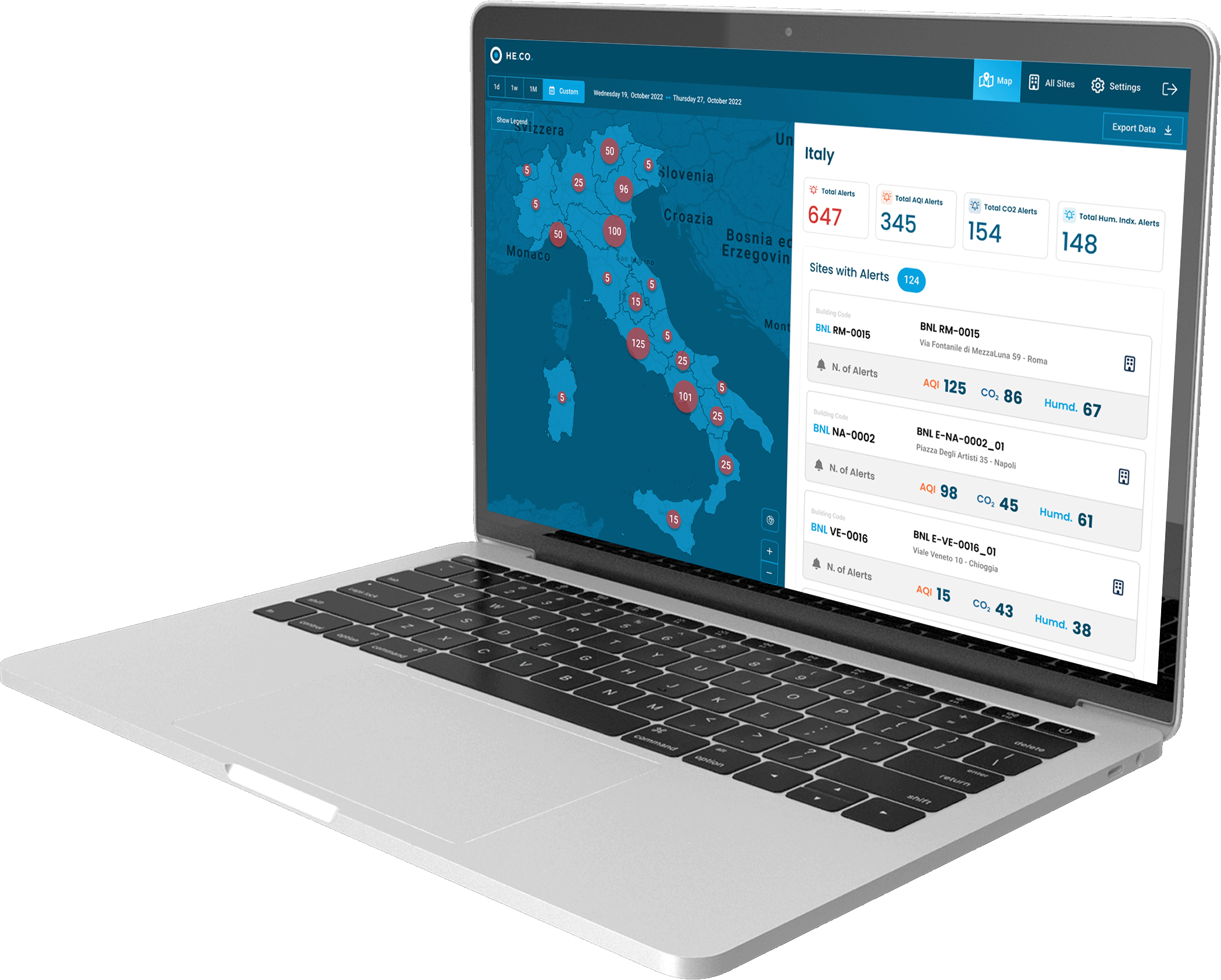 Software Suite
Ti permette di controllare e monitorare i tuoi edifici da remoto e in qualsiasi momento.
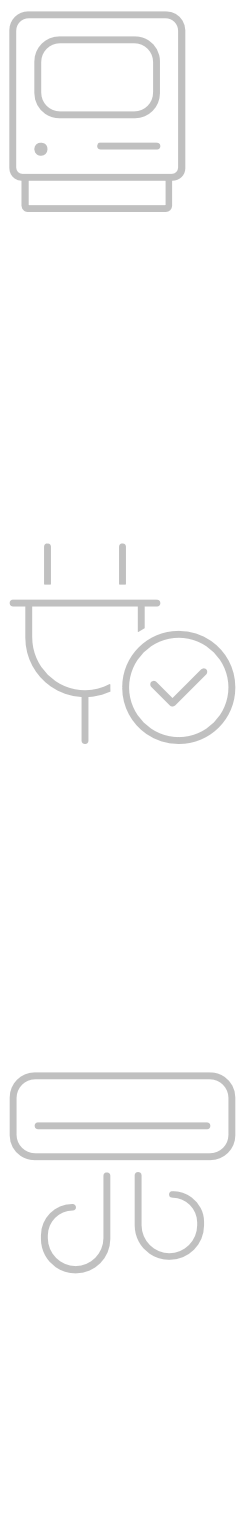 OverBoard
He.Co. (Q1 2023)
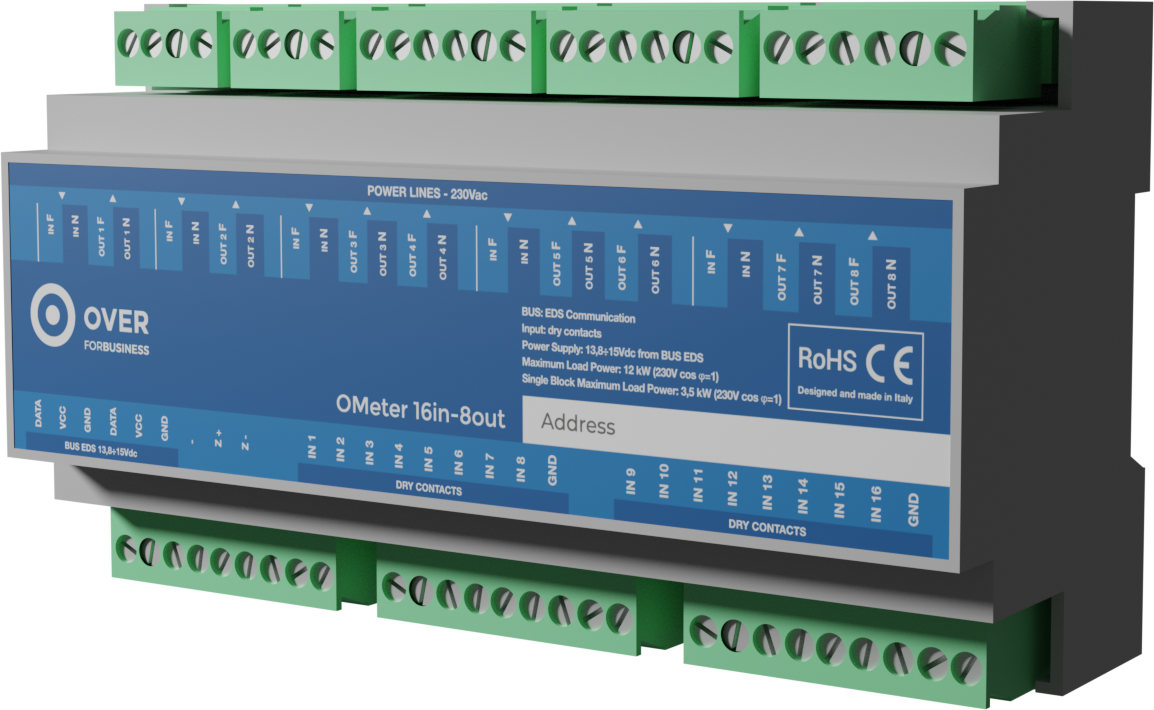 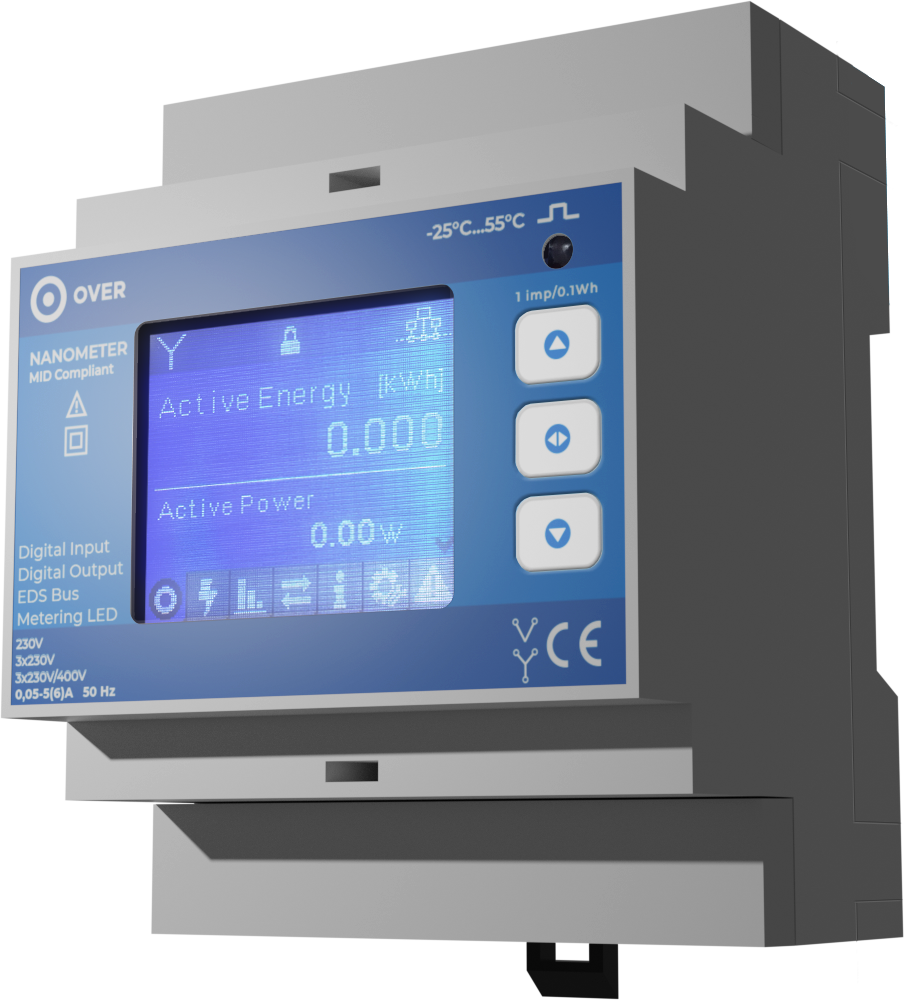 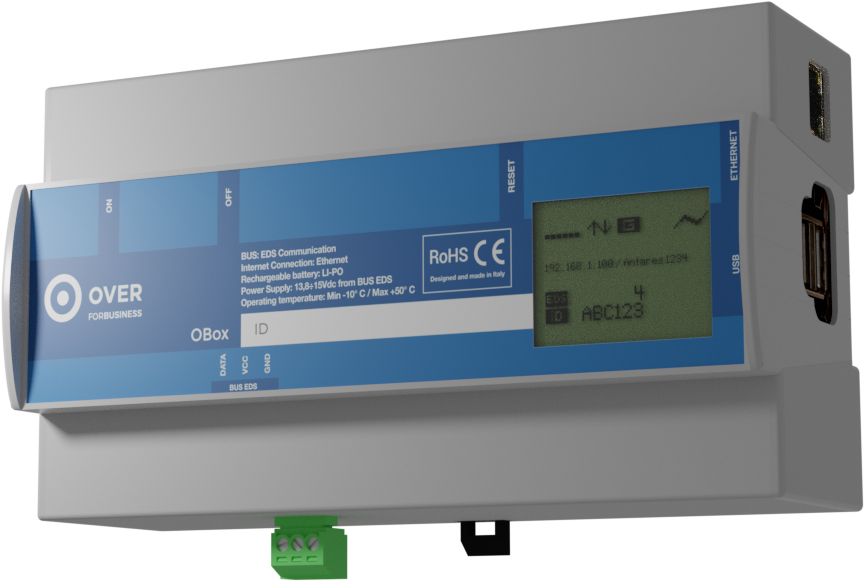 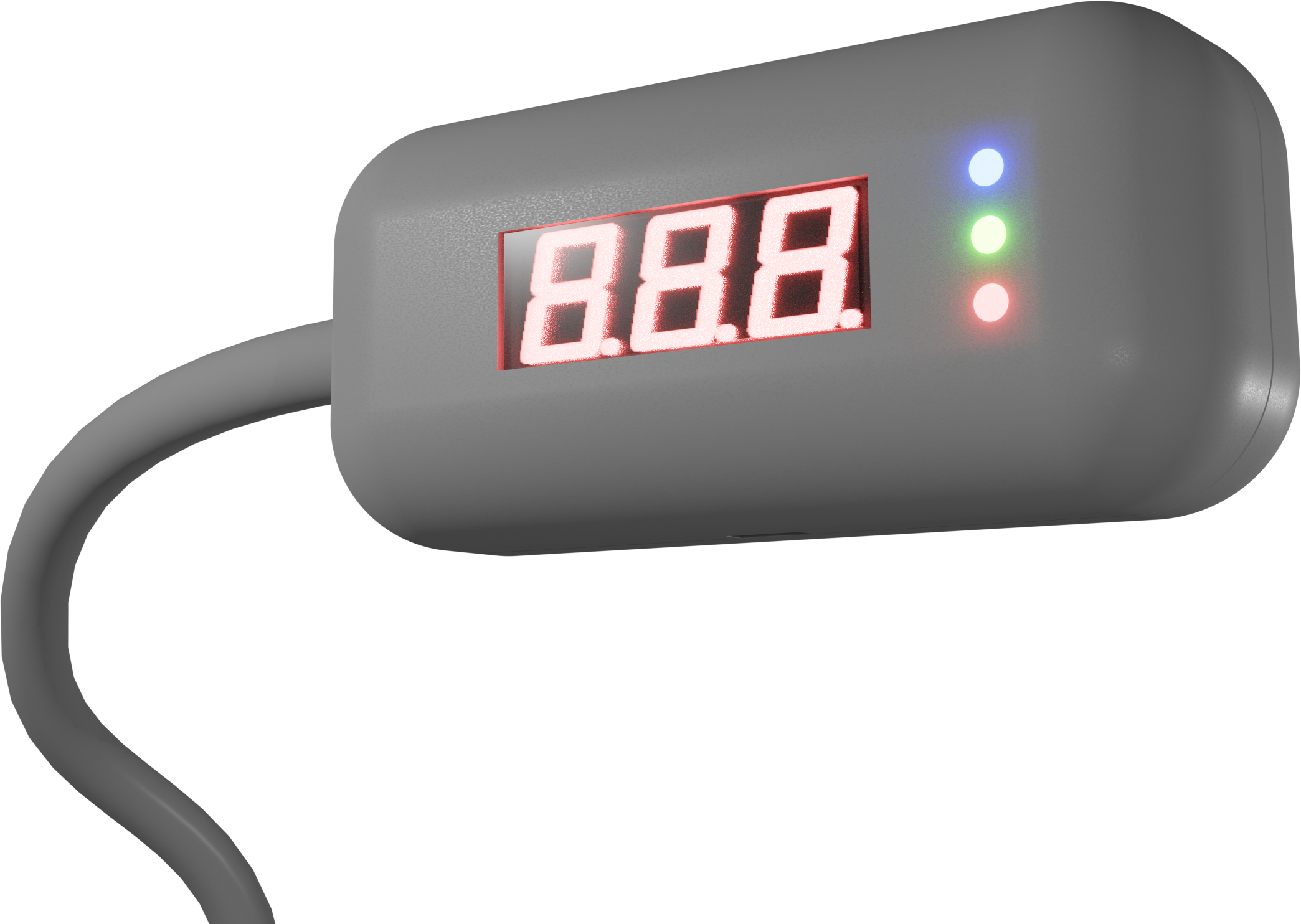 Gestione dell'energia
Strumenti per il monitoraggio e l'automazione del consumo di energia.
OMeter
NanOMeter
OBox
Octopus
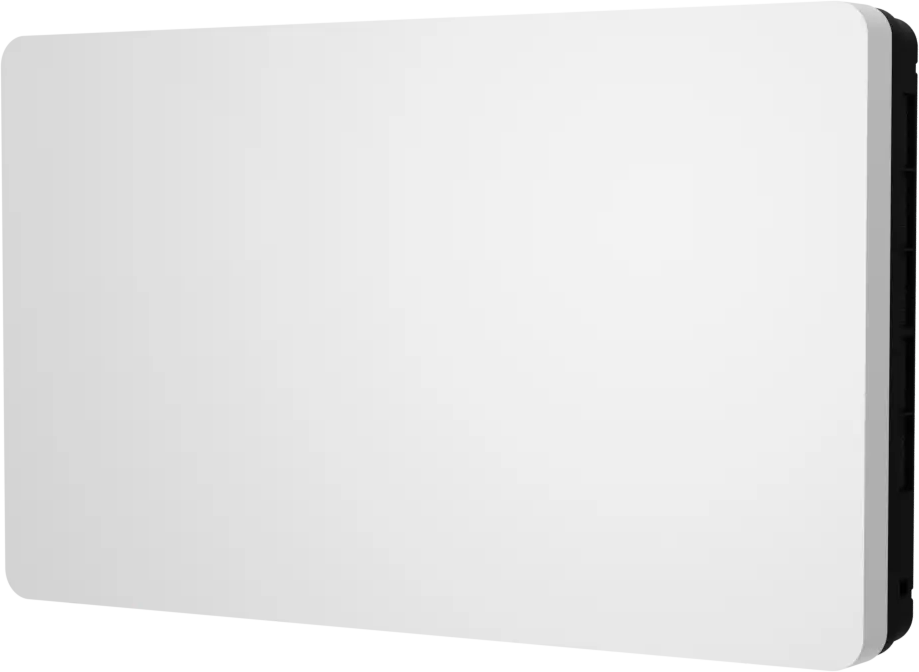 Qualità dell'aria
Strumenti per il monitoraggio della qualità dell'aria e della sua purificazione e santificazione.
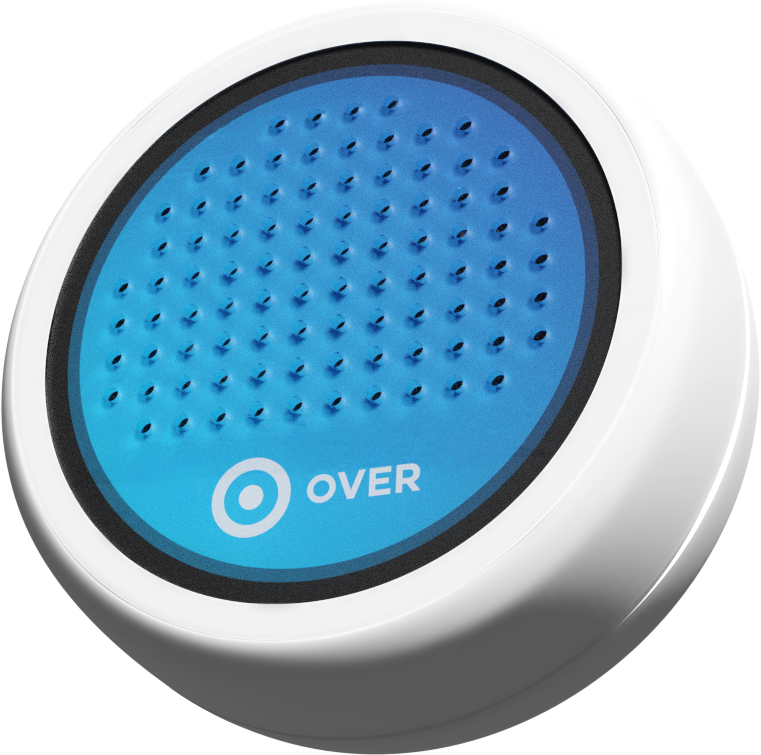 OSensor
AirFrame®
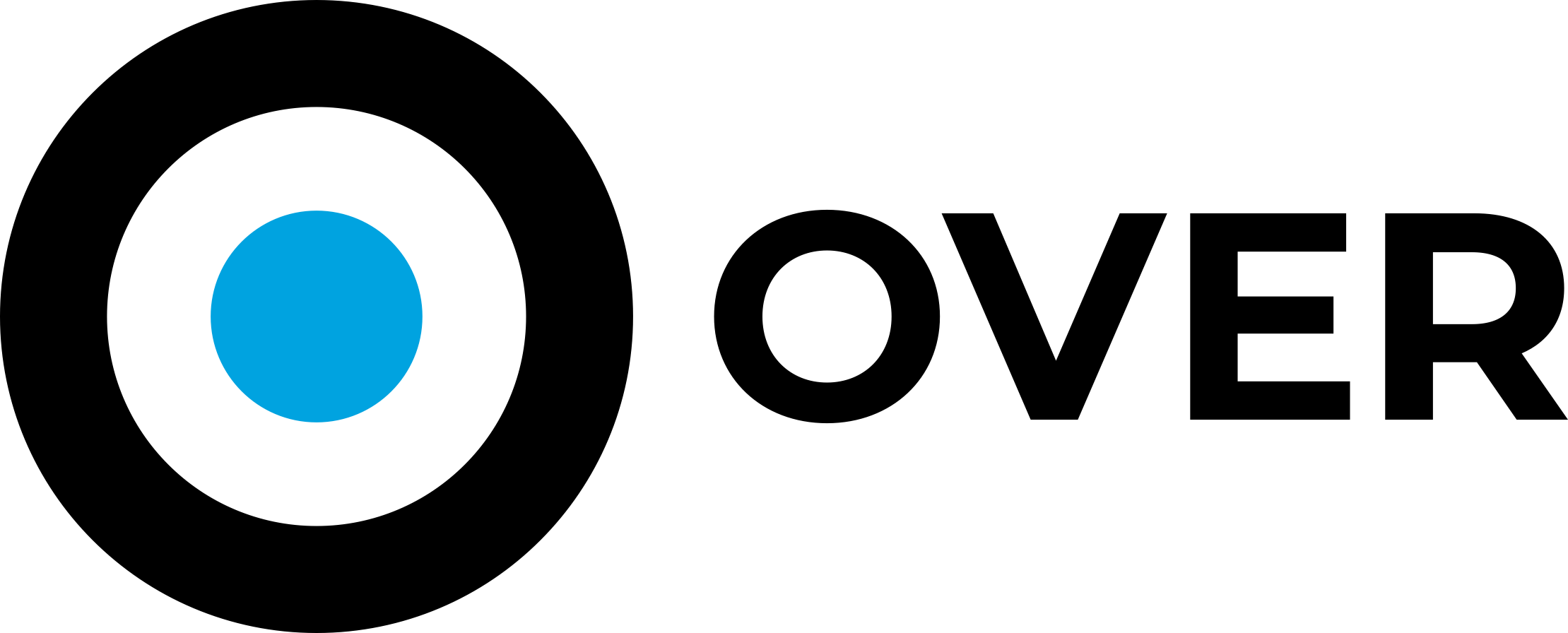 Rome
Sante Bargellini 62, 
Rome (RM)
Italy
Milan
Viale Piemonte 37, 
Cologno Monzese  (MI)
Italy
Dubai
Office n. 124, Bldg 8, 
Dubai Media City, 
UAE
London
Great Portland Street 85,
London W1W 7LT 
UK
info@overtechnologies.com